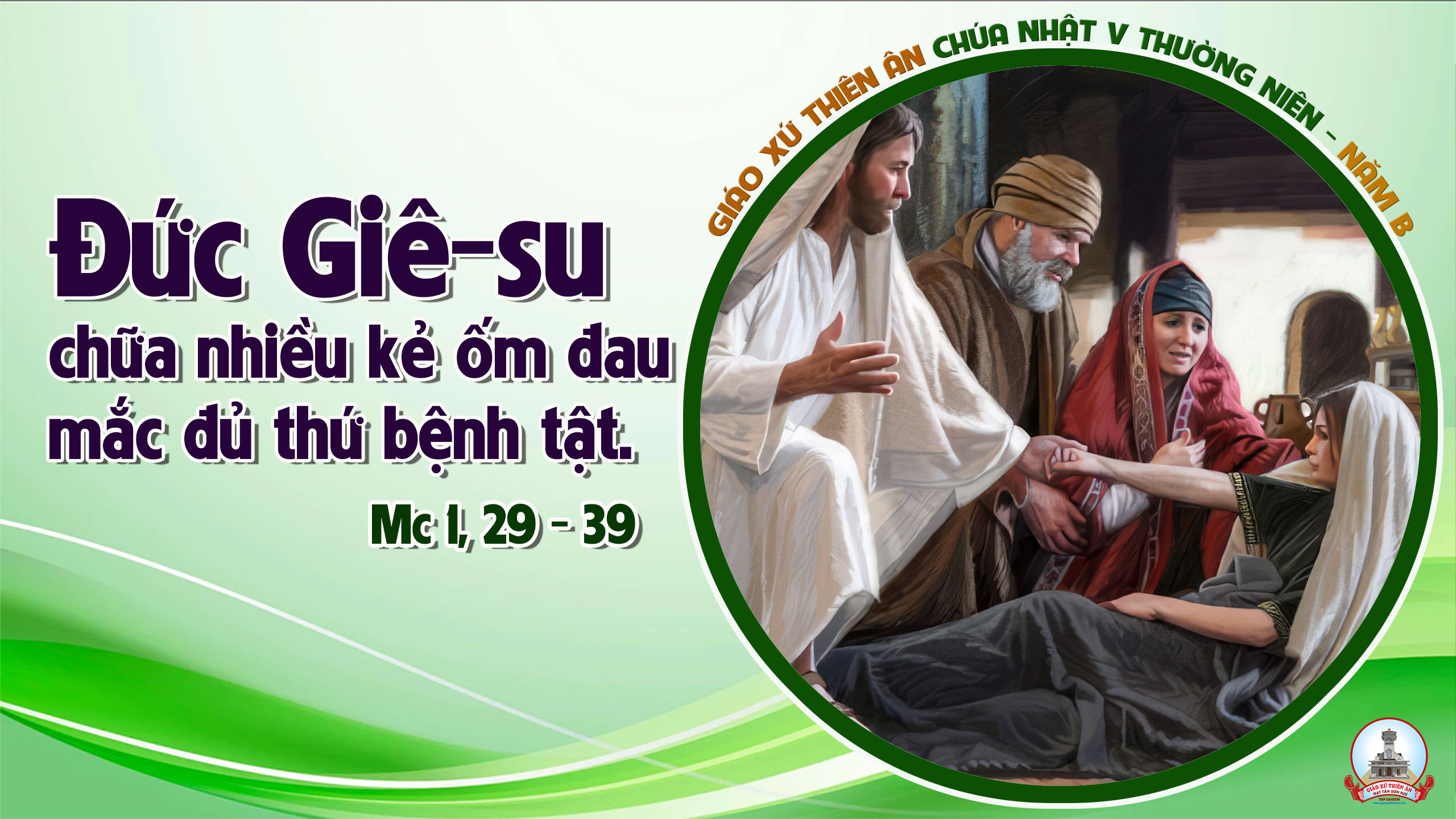 TẬP HÁT CỘNG ĐOÀN
Đk: Nào tụng ca Chúa đi, Đấng chữa trị bao cõi lòng nát tan.
Alleluia-Alleluia
Đức Kitô đã mang lấy tật nguyền chúng ta, và gánh lấy các bệnh hoạn của chúng ta.
Alleluia…
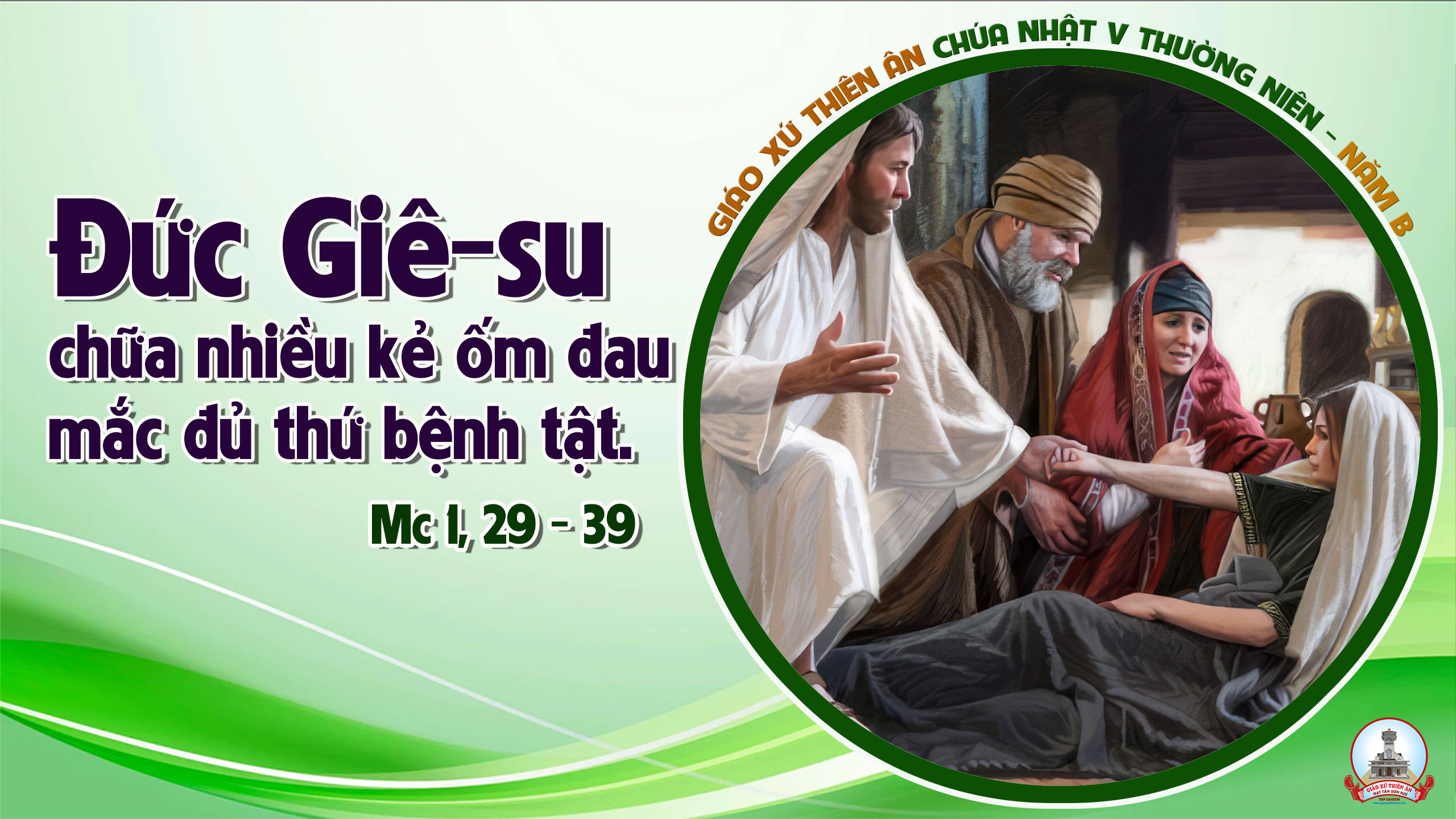 Ca Nhập LễTRÈO LÊN CAO SƠNKim Long
Đk: Trèo trèo lên ai được trèo lên cao sơn Chúa, ai được đứng trong thánh điện, đứng trong đền thờ.
Tk1: Ấy là người vô tội có lòng thật thà trong trắng không mê đắm bả phù hoa không man trá chẳng thề gian.
Đk: Trèo trèo lên ai được trèo lên cao sơn Chúa, ai được đứng trong thánh điện, đứng trong đền thờ.
Tk2: Ấy là người sống đạo công bình tận tình bác ái. Coi ai cũng là anh em, yêu thương chẳng trừ một ai.
Đk: Trèo trèo lên ai được trèo lên cao sơn Chúa, ai được đứng trong thánh điện, đứng trong đền thờ.
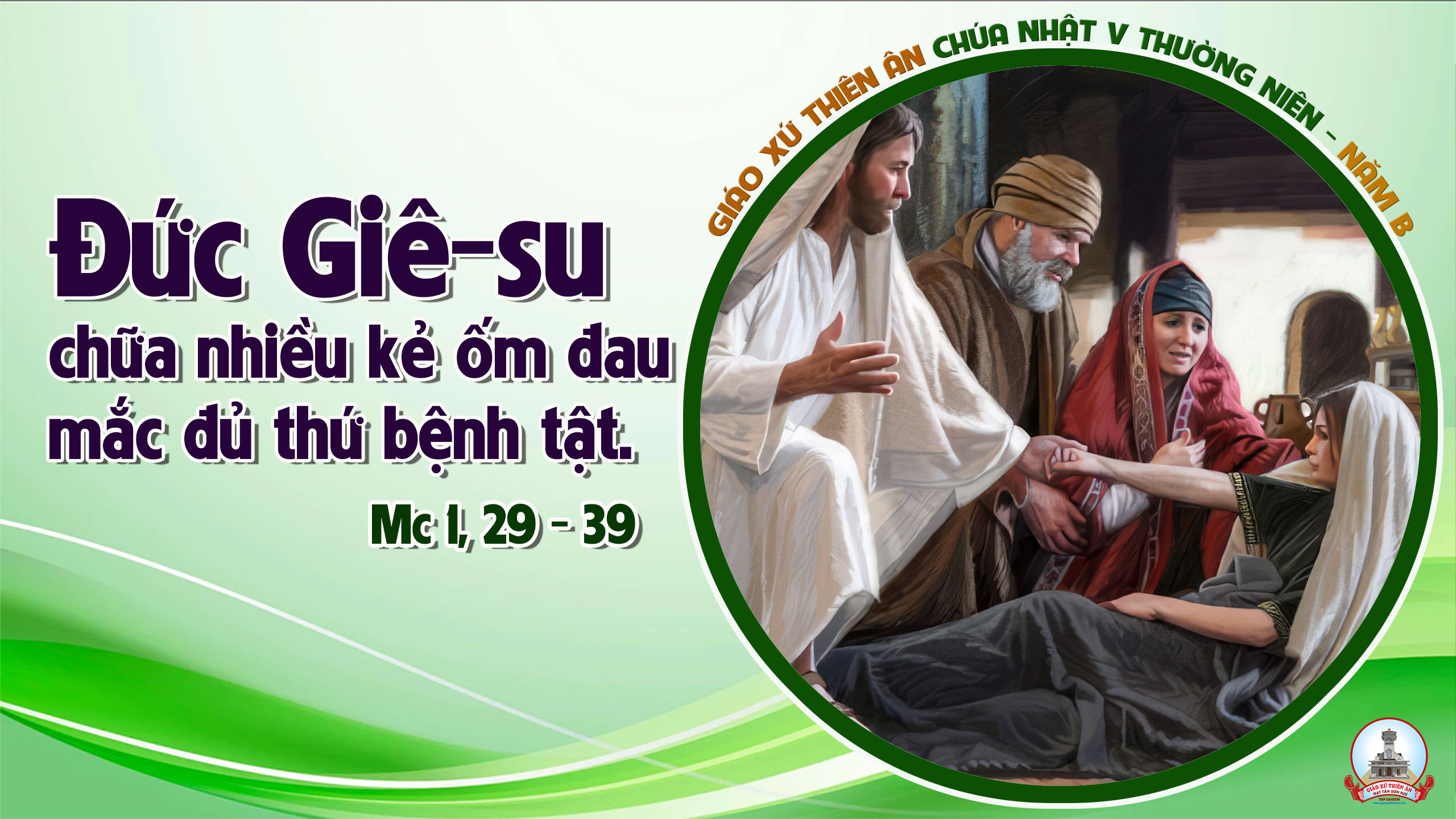 KINH VINH DANH
Chủ tế: Vinh danh Thiên Chúa trên các tầng trời.A+B: Và bình an dưới thế cho người thiện tâm.
A: Chúng con ca ngợi Chúa.
B: Chúng con chúc tụng Chúa. A: Chúng con thờ lạy Chúa. 
B: Chúng con tôn vinh Chúa.
A: Chúng con cảm tạ Chúa vì vinh quang cao cả Chúa.
B: Lạy Chúa là Thiên Chúa, là Vua trên trời, là Chúa Cha toàn năng.
A: Lạy con một Thiên Chúa,            Chúa Giêsu Kitô.
B: Lạy Chúa là Thiên Chúa, là Chiên Thiên Chúa là Con Đức Chúa Cha.
A: Chúa xóa tội trần gian, xin thương xót chúng con.
B: Chúa xóa tội trần gian, xin nhậm lời chúng con cầu khẩn.
A: Chúa ngự bên hữu Đức Chúa Cha, xin thương xót chúng con.
B: Vì lạy Chúa Giêsu Kitô, chỉ có Chúa là Đấng Thánh.
Chỉ có Chúa là Chúa, chỉ có Chúa là đấng tối cao.
A+B: Cùng Đức Chúa Thánh Thần trong vinh quang Đức Chúa Cha. 
Amen.
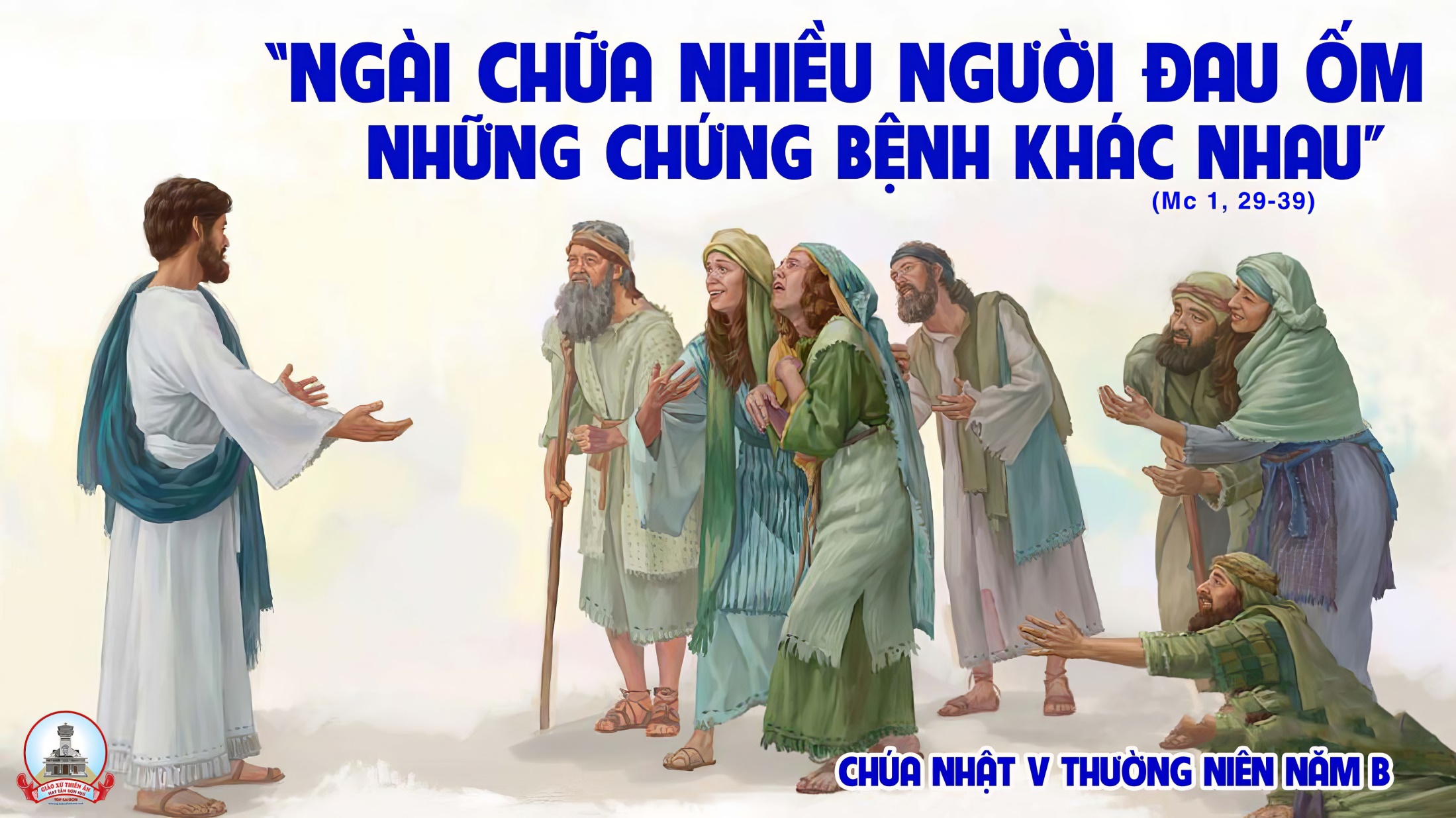 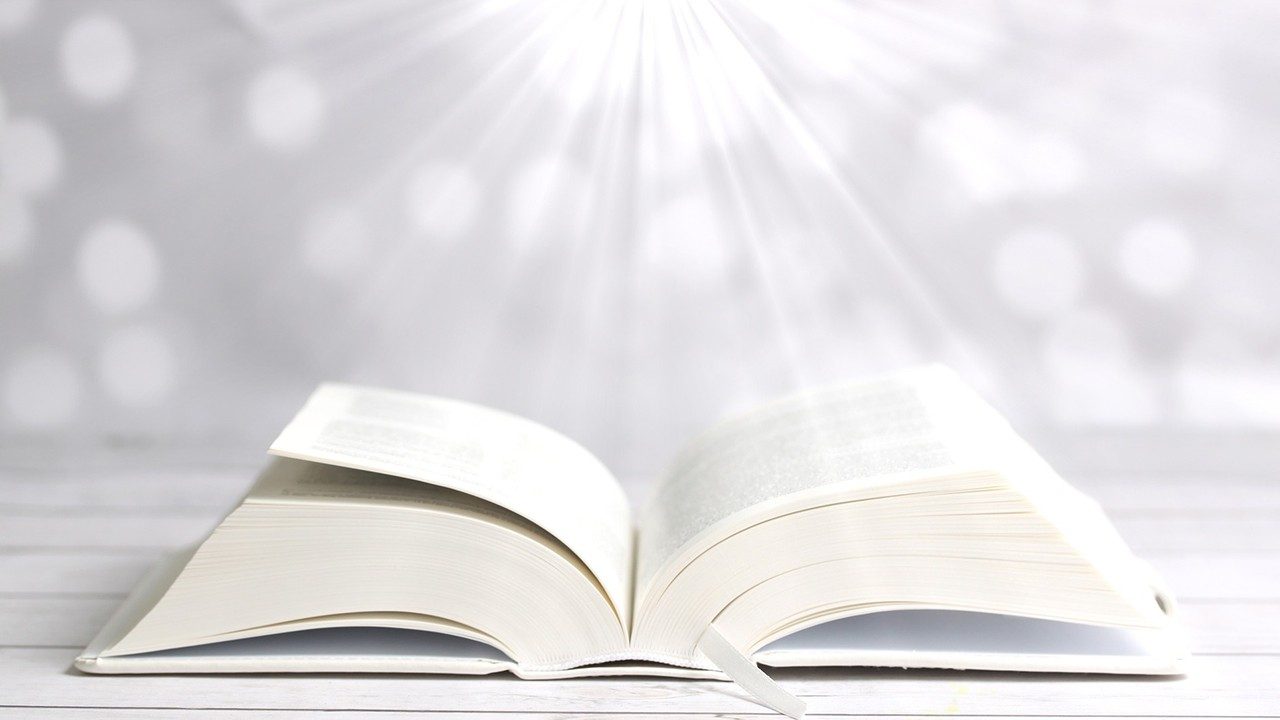 Bài đọc 1.
Mãi tới lúc hoàng hôn, tôi chìm trong mê sảng.
Bài trích sách Gióp.
THÁNH VỊNH 146CHÚA NHẬT V THƯỜNG NIÊNNĂM B Lm Kim Long03 Câu
Đk: Nào tụng ca Chúa đi, Đấng chữa trị bao cõi lòng nát tan.
Tk1: Ca tụng Chúa đi, thú vị dường bao được hát kính Danh Ngài. Thỏa tình biết mấy được ngợi khen Chúa, Ngài là Đấng xây dựng lại Gia-liêm, qui tụ Ít-ra-en tản lạc khắp nơi về.
Đk: Nào tụng ca Chúa đi, Đấng chữa trị bao cõi lòng nát tan.
Tk2: Bao lòng nát tan Chúa đã dủ thương mà cứu chữa cho lành, và bao thương tích Ngài đã băng bó. Ngài định số sao trời là bao nhiêu, tên gọi mỗi ngôi sao Ngài đà ấn định rồi.
Đk: Nào tụng ca Chúa đi, Đấng chữa trị bao cõi lòng nát tan.
Tk3: Ôi thực Chúa ta vĩ đại dường bao và trí sáng khôn lường. Quyền lực uy dũng thật là khôn sánh. Kẻ hèn yếu tay Ngài đà nâng lên, nhưng hạ xuống đất đen bọn độc ác gian tà.
Đk: Nào tụng ca Chúa đi, Đấng chữa trị bao cõi lòng nát tan.
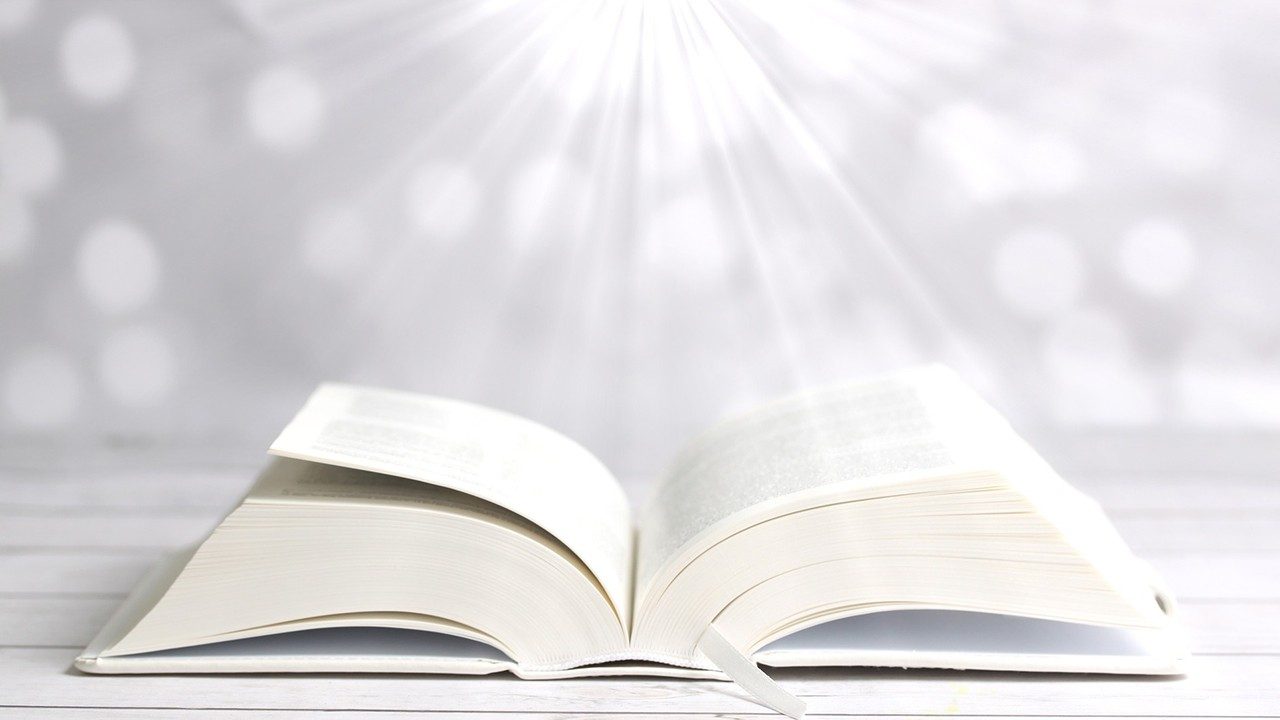 Bài đọc 2.
Khốn thân tôi nếu tôi không rao giảng Tin Mừng.
Bài trích thư thứ nhất của thánh Phao-lô tông đồ gửi tín hữu Cô-rin-tô.
Alleluia-Alleluia
Đức Kitô đã mang lấy tật nguyền chúng ta, và gánh lấy các bệnh hoạn của chúng ta.
Alleluia…
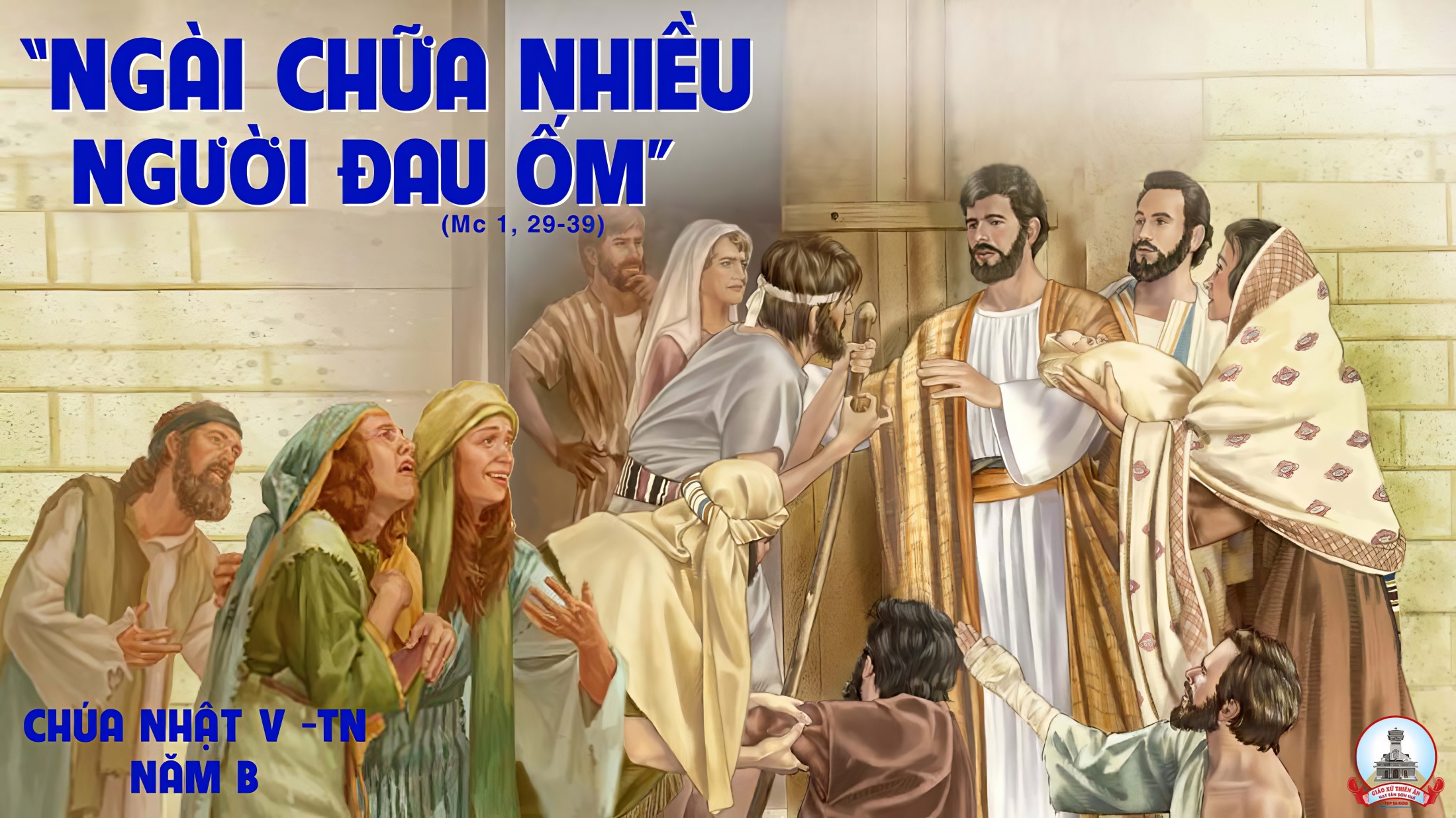 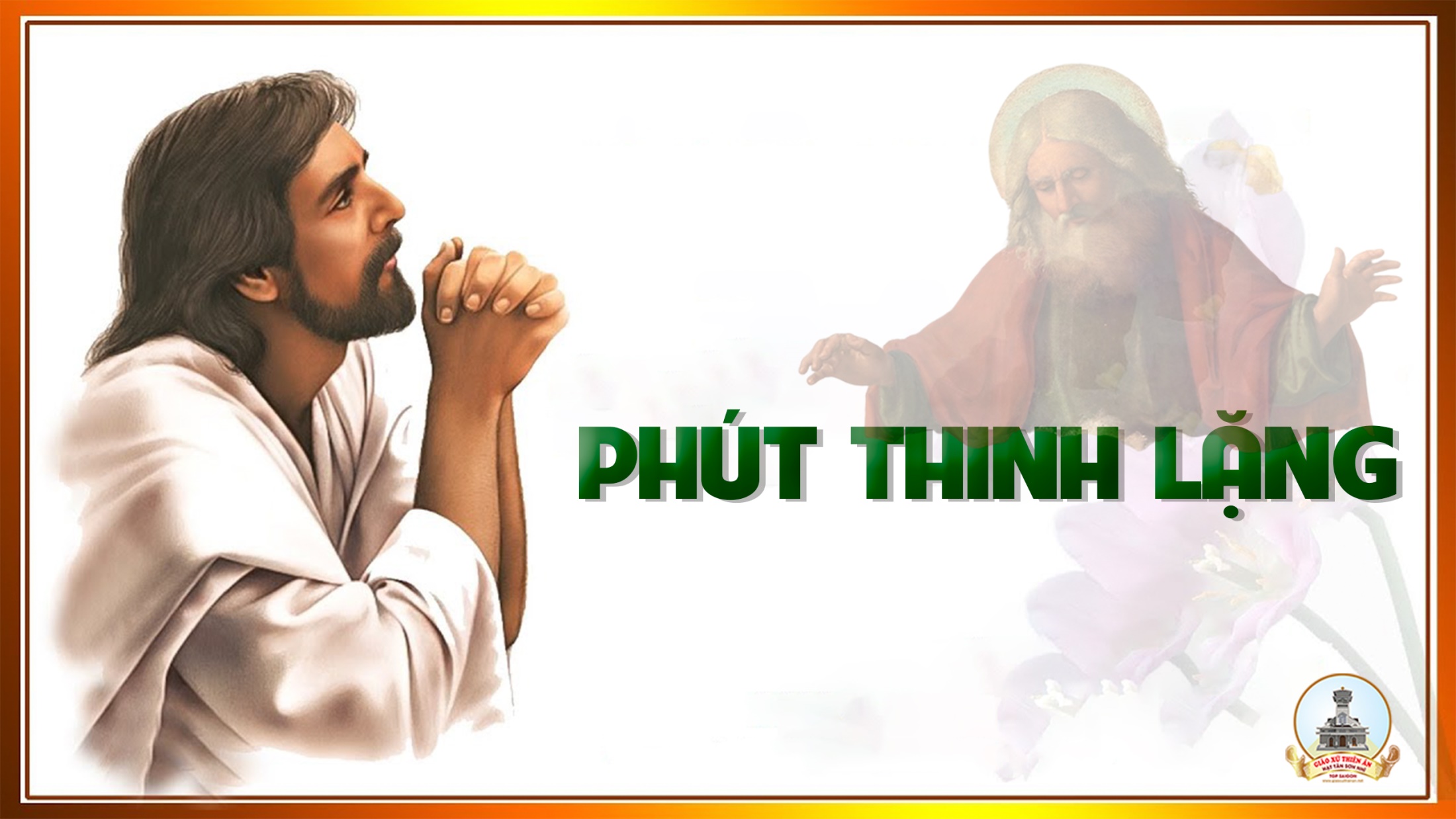 KINH TIN KÍNH
Tôi tin kính một Thiên Chúa là Cha toàn năng, Đấng tạo thành trời đất, muôn vật hữu hình và vô hình.
Tôi tin kính một Chúa Giêsu Kitô, Con Một Thiên Chúa, Sinh bởi Đức Chúa Cha từ trước muôn đời.
Người là Thiên Chúa bởi Thiên Chúa, Ánh Sáng bởi Ánh Sáng, Thiên Chúa thật bởi Thiên Chúa thật,
được sinh ra mà không phải được tạo thành, đồng bản thể với Đức Chúa Cha: nhờ Người mà muôn vật được tạo thành.
Vì loài người chúng ta và để cứu độ chúng ta, Người đã từ trời xuống thế.
Bởi phép Đức Chúa Thánh Thần, Người đã nhập thể trong lòng Trinh Nữ Maria, và đã làm người.
Người chịu đóng đinh vào thập giá vì chúng ta, thời quan Phongxiô Philatô; Người chịu khổ hình và mai táng, ngày thứ ba Người sống lại như lời Thánh Kinh.
Người lên trời, ngự bên hữu Đức Chúa Cha, và Người sẽ lại đến trong vinh quang để phán xét kẻ sống và kẻ chết, Nước Người sẽ không bao giờ cùng.
Tôi tin kính Đức Chúa Thánh Thần là Thiên Chúa và là Đấng ban sự sống, Người bởi Đức Chúa Cha và Đức Chúa Con mà ra,
Người được phụng thờ và tôn vinh cùng với Đức Chúa Cha và Đức Chúa Con: Người đã dùng các tiên tri mà phán dạy.
Tôi tin Hội Thánh duy nhất thánh thiện công giáo và tông truyền.
Tôi tuyên xưng có một Phép Rửa để tha tội. Tôi trông đợi kẻ chết sống lại và sự sống đời sau. Amen.
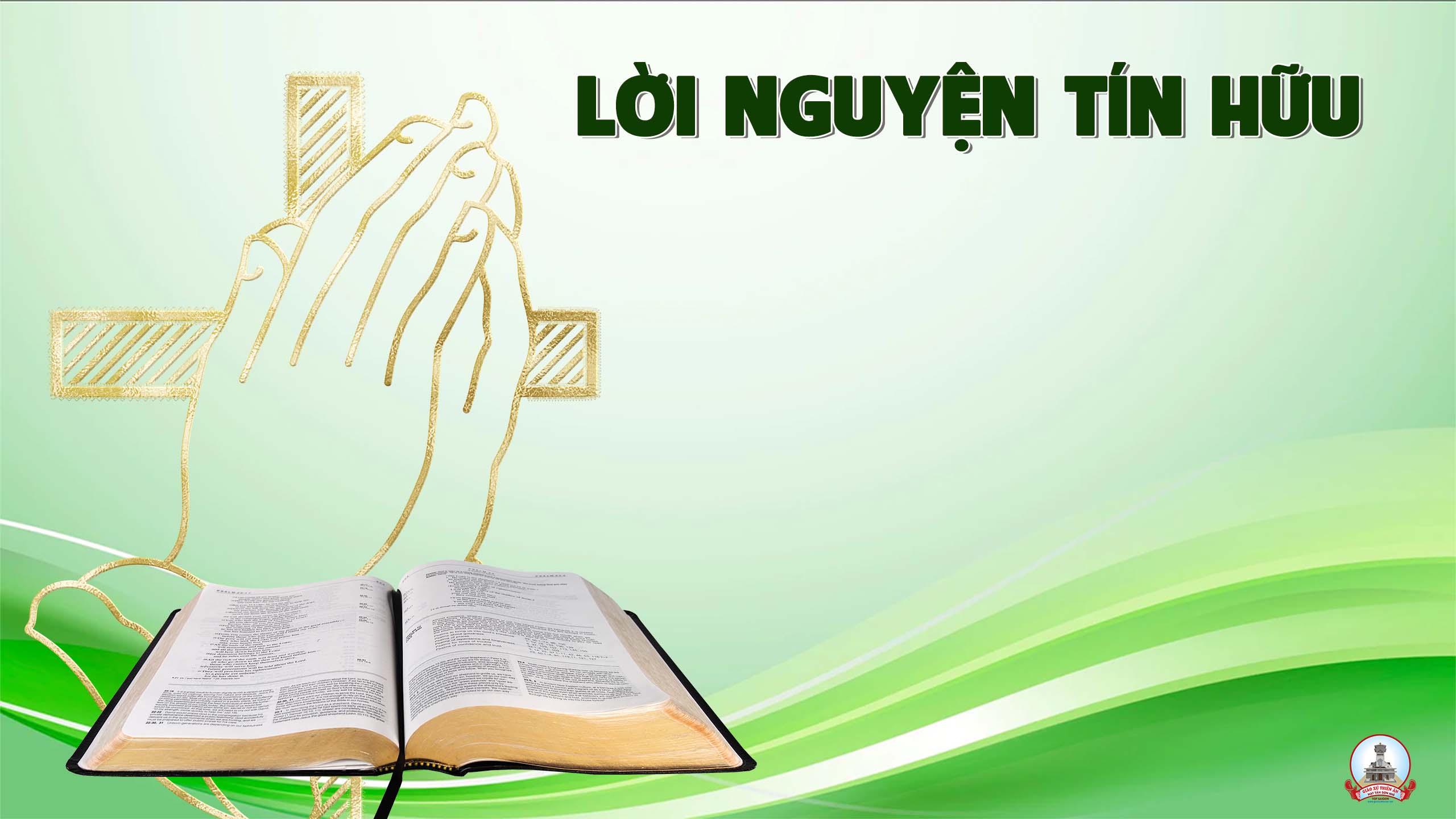 Chúa Nhật V Thường Niên
Năm B
Chúa Giêsu luôn yêu thương và không muốn nhân loại phải chịu đau khổ, Ngài đã làm việc không ngừng để chữa khỏi những bệnh tật phần xác cũng như phần hồn của con người. Trong niềm tin tưởng cậy trông, giờ đây chúng ta hãy dâng lời cầu xin:
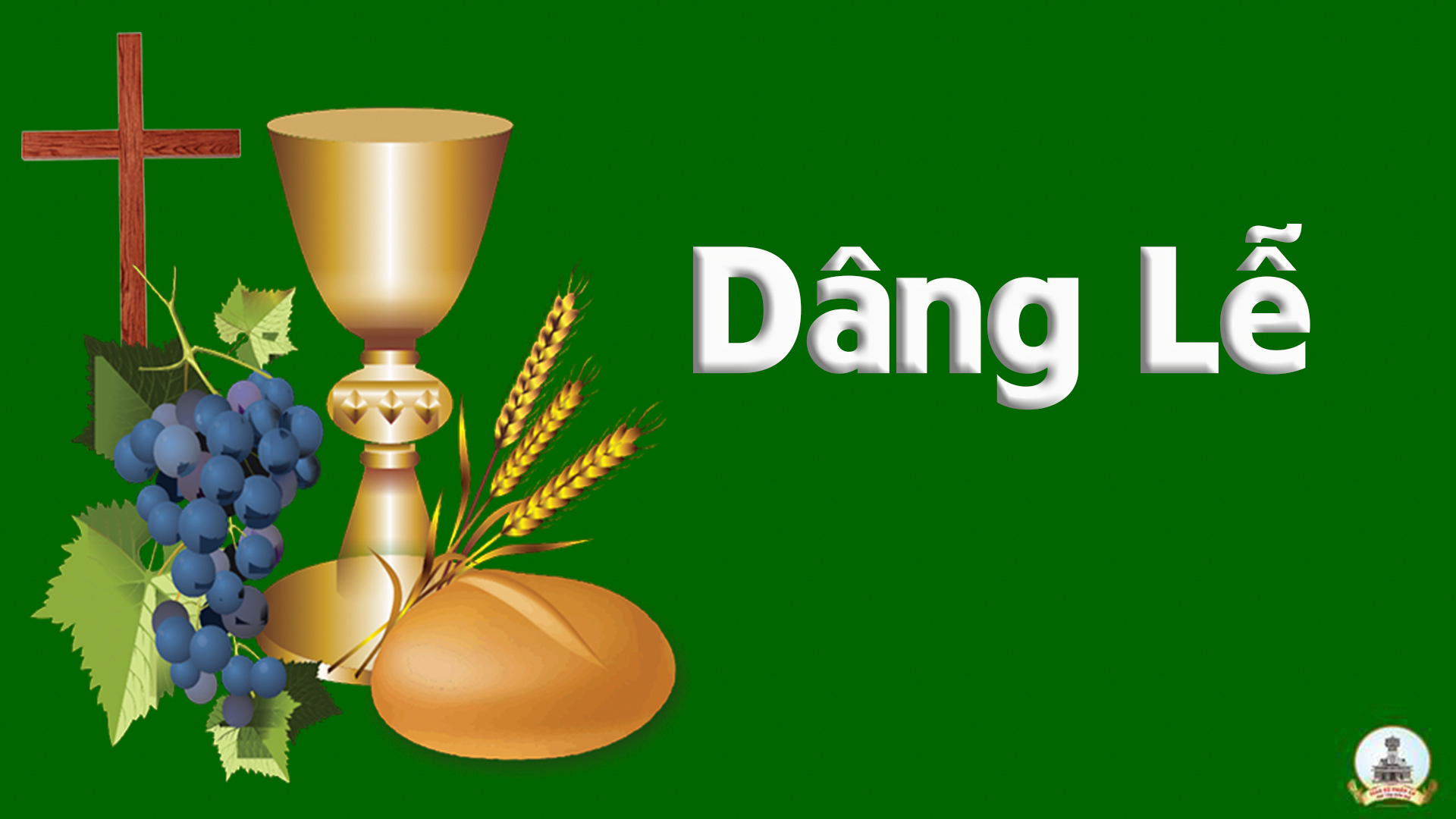 Dâng Lên
Lm Duy Thiên
Đk: Dâng lên ngai uy linh bánh miến và rượu nho khiết tinh. Dâng lên bao hy sinh, xác với hồn và muôn tâm tình.
Tk1: Chúa ơi đoàn con hân hoan chân thành dâng về Chúa trót cuộc đời nơi khóc than, Chúa là nơi ủi an.
Đk: Dâng lên ngai uy linh bánh miến và rượu nho khiết tinh. Dâng lên bao hy sinh, xác với hồn và muôn tâm tình.
Tk2:  Những khi gặp cơn gian nguy Chúa là nơi ẩn náu. Giữa cuộc đời nơi đắng cay giữ gìn con từ đây.
Đk: Dâng lên ngai uy linh bánh miến và rượu nho khiết tinh. Dâng lên bao hy sinh, xác với hồn và muôn tâm tình.
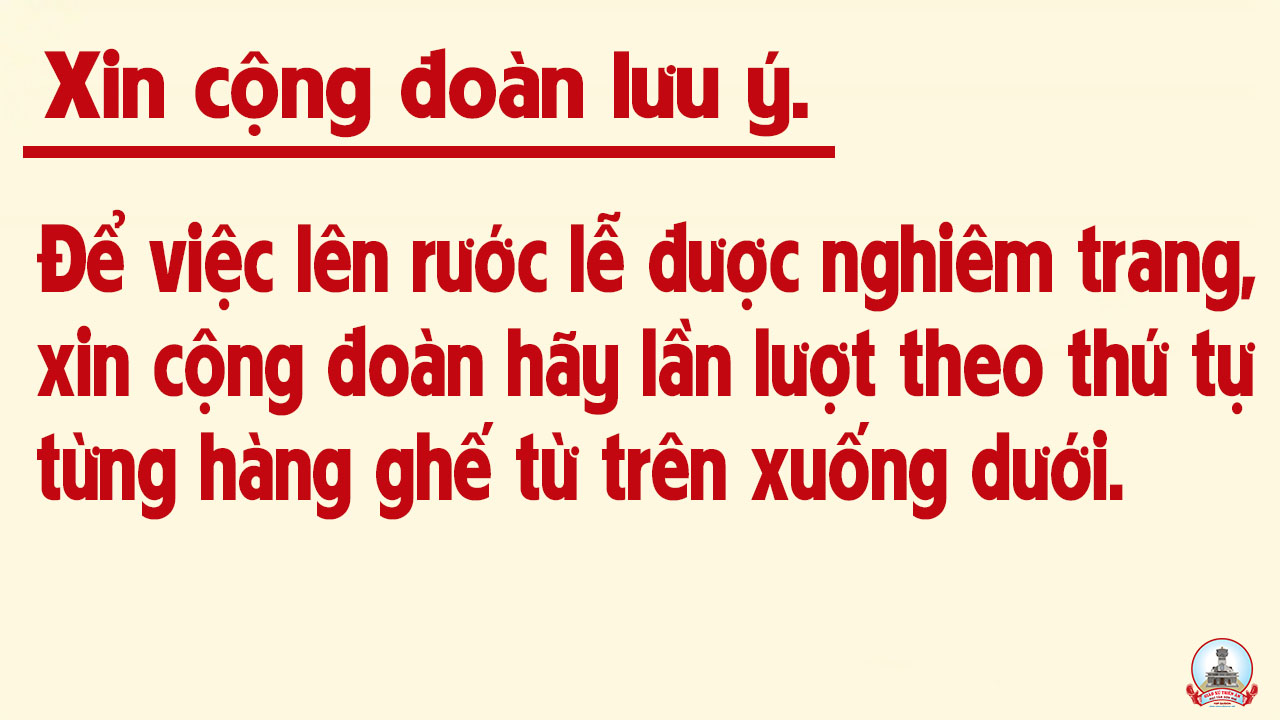 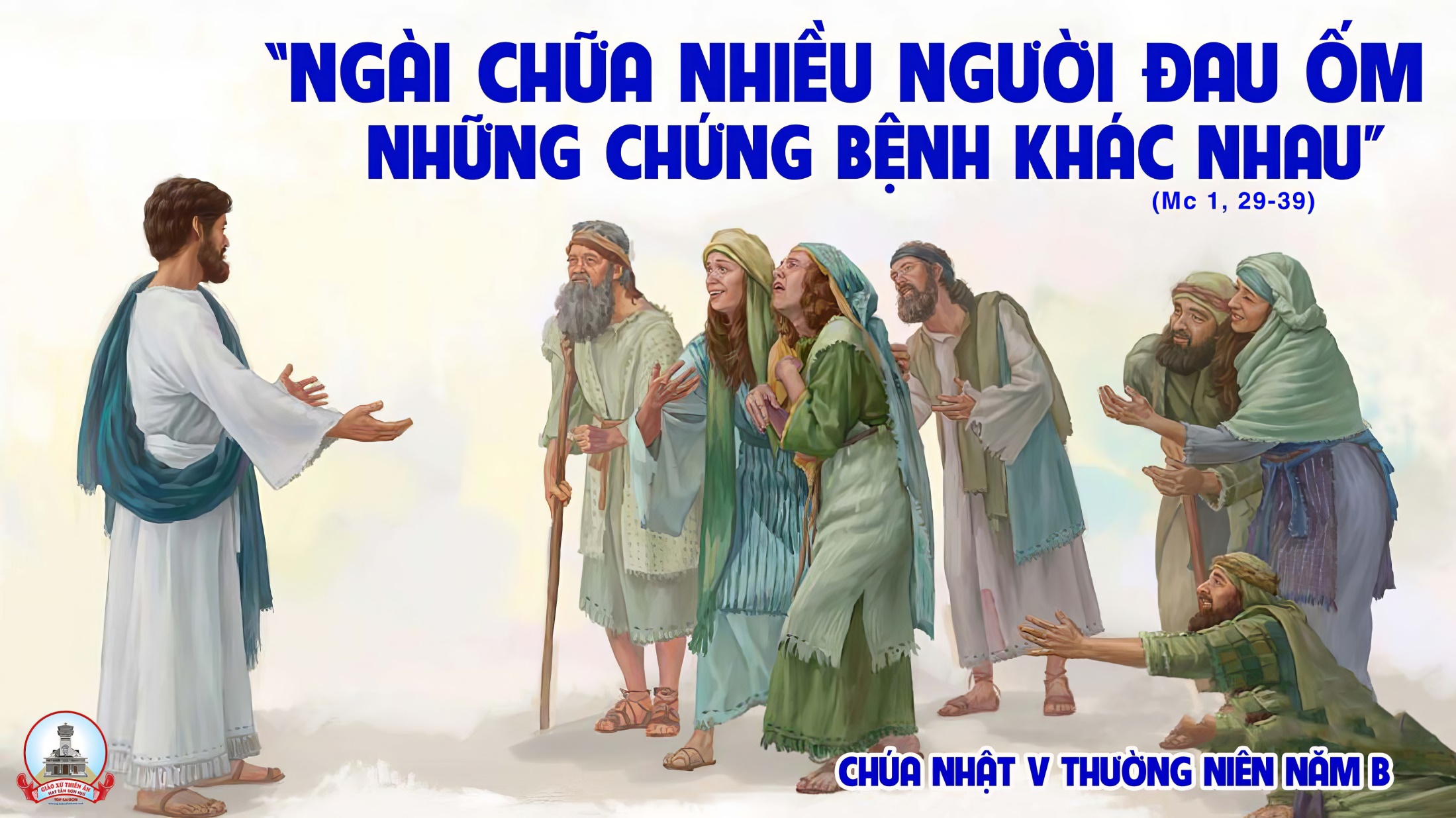 Ca Nguyện Hiệp LễCA KHÚC HỒNG ÂN 1Nguyễn Duy
Tk1: Hân hoan lời tụng ca dâng Chúa khúc nhạc huyền mơ. Một bài thơ trìu mến ân tình đượm nét đơn sơ.
Đk: Hân hoan lời tụng ca đoàn con dâng Chúa đêm ngày. Hát cho muôn thế hệ hãy ngợi ca hồng ân Thiên Chúa. Muôn đời Chúa thương con người ôi tình Chúa chẳng nhạt phai. Trái tim thơ trả lại tình ca mến yêu muôn đời.
Tk2: Cho con mùa hồng ân yêu mến những ngày và đêm. Tình Ngài như trời sáng soi đường nhịp bước êm đềm.
Đk: Hân hoan lời tụng ca đoàn con dâng Chúa đêm ngày. Hát cho muôn thế hệ hãy ngợi ca hồng ân Thiên Chúa. Muôn đời Chúa thương con người ôi tình Chúa chẳng nhạt phai. Trái tim thơ trả lại tình ca mến yêu muôn đời.
Tk3: Con dâng Ngài tình yêu năm tháng đã dần nhạt phai. Tình Ngài như hè nắng hong nồng lại trái tim này.
Đk: Hân hoan lời tụng ca đoàn con dâng Chúa đêm ngày. Hát cho muôn thế hệ hãy ngợi ca hồng ân Thiên Chúa. Muôn đời Chúa thương con người ôi tình Chúa chẳng nhạt phai. Trái tim thơ trả lại tình ca mến yêu muôn đời.
Tk4: Tâm tư một chiều xưa đoan hứa đến Ngài ngàn thu. Thề nguyền yêu một Chúa cho vẹn một khúc tri âm.
Đk: Hân hoan lời tụng ca đoàn con dâng Chúa đêm ngày. Hát cho muôn thế hệ hãy ngợi ca hồng ân Thiên Chúa. Muôn đời Chúa thương con người ôi tình Chúa chẳng nhạt phai. Trái tim thơ trả lại tình ca mến yêu muôn đời.
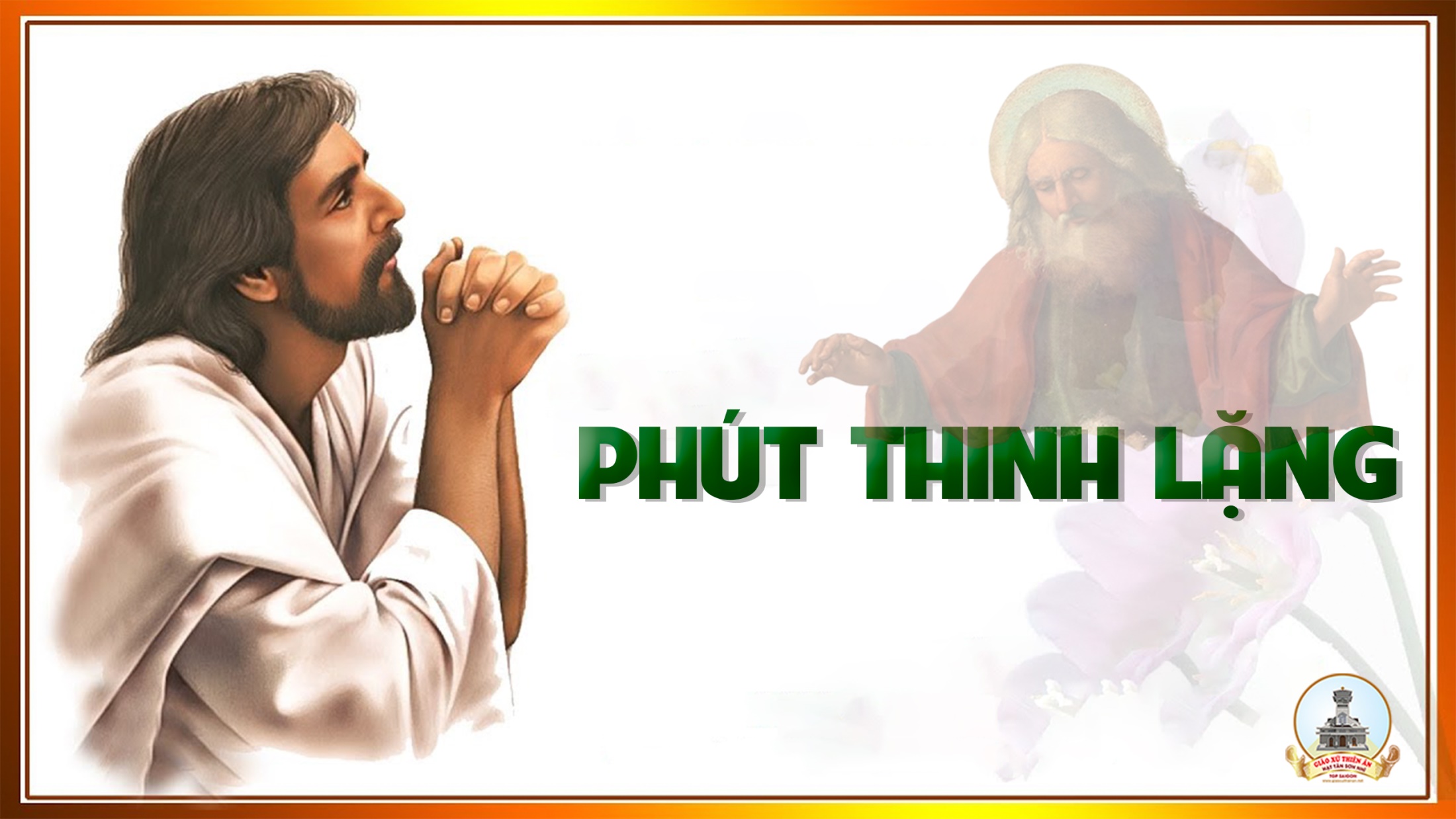 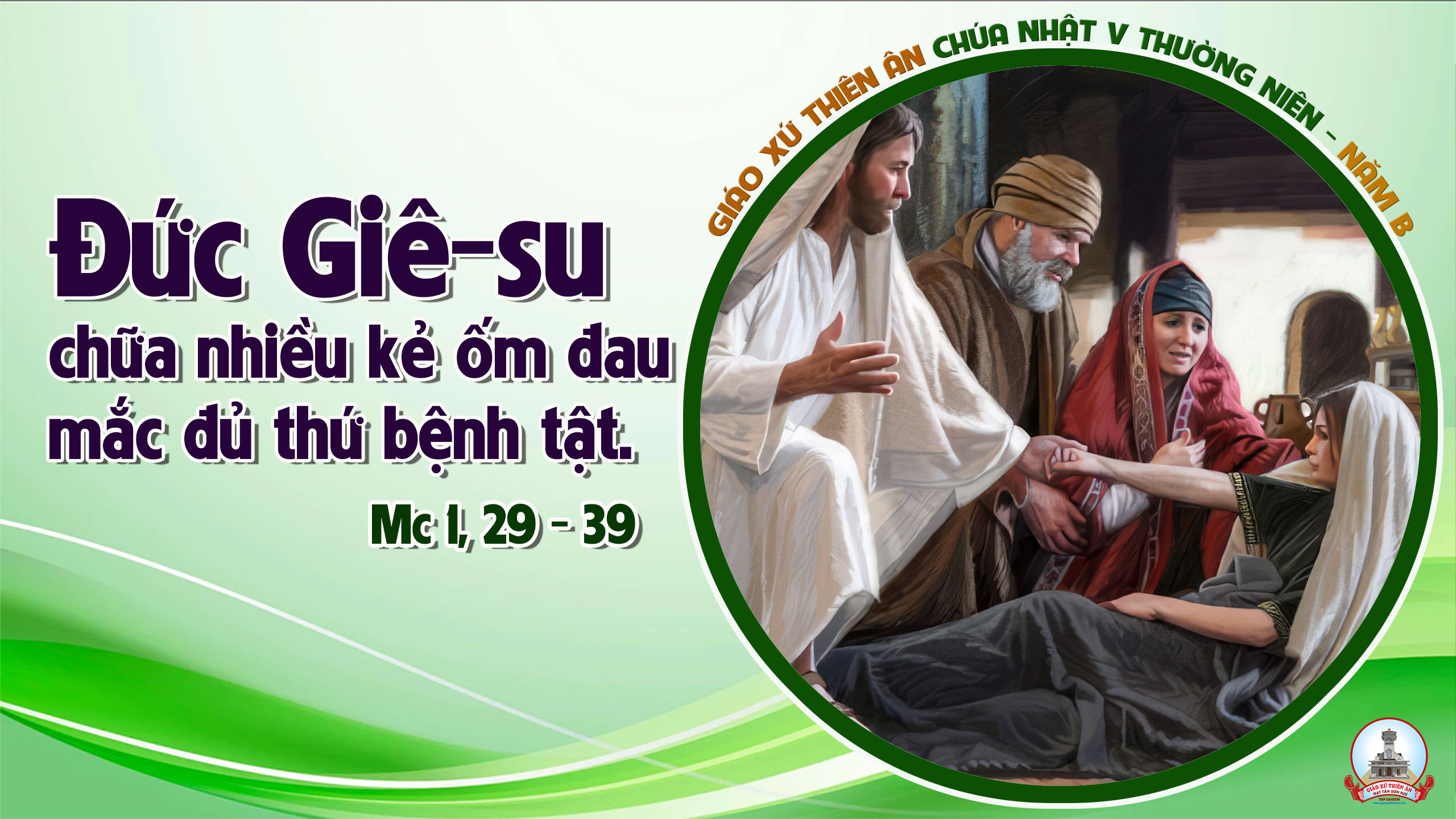 Ca Kết LễNGUỒN CẬY TRÔNGHoàng Vũ
Tk1: Mẹ ơi! Bao người lạc bước lưu đày ngày tháng chơi vơi như thuyền nan giữa khơi.  Đoàn con xin Mẹ, Mẹ hãy thương tình dìu dắt con thơ qua hiểm nguy cõi đời.
Đk: Mẹ niềm cậy trông chưa thấy ai xin Mẹ về không. Hỡi Mẹ Thiên Chúa xin hãy lắng nghe con nài van.  Mẹ niềm an vui ôi Nữ Trinh là niềm an vui.  Hết tình kêu khấn con tin chắc Mẹ thương nhận lời.
Tk2: Và bao nhiêu người lạc hướng trên đời liều dấn thân đi trong vực sâu tối tăm.  Đoàn con xin Mẹ: Rọi ánh huy hoàng rực sáng tin yêu, yêu Mẹ tin Chúa Trời.
Đk: Mẹ niềm cậy trông chưa thấy ai xin Mẹ về không. Hỡi Mẹ Thiên Chúa xin hãy lắng nghe con nài van.  Mẹ niềm an vui ôi Nữ Trinh là niềm an vui.  Hết tình kêu khấn con tin chắc Mẹ thương nhận lời.
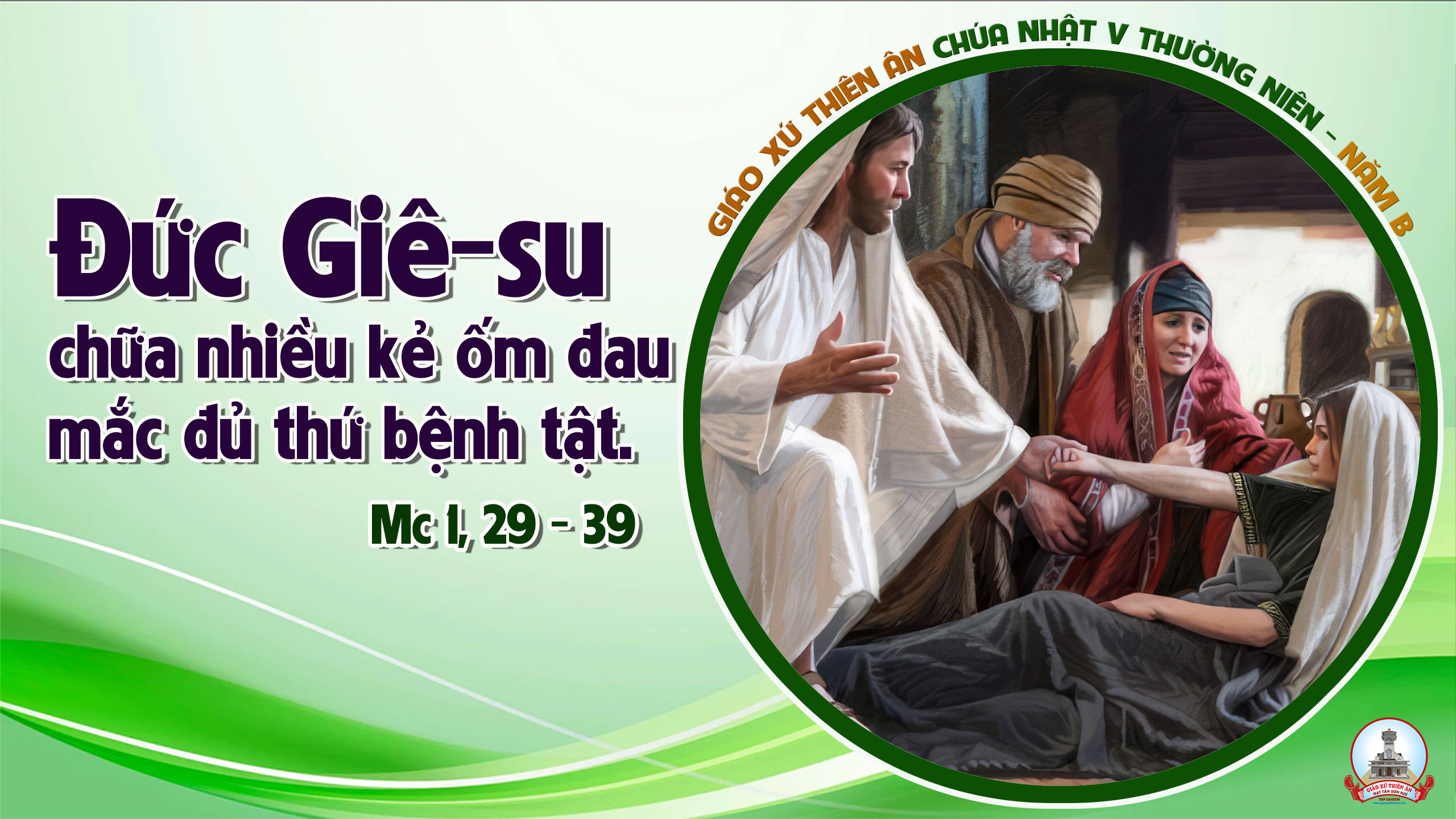